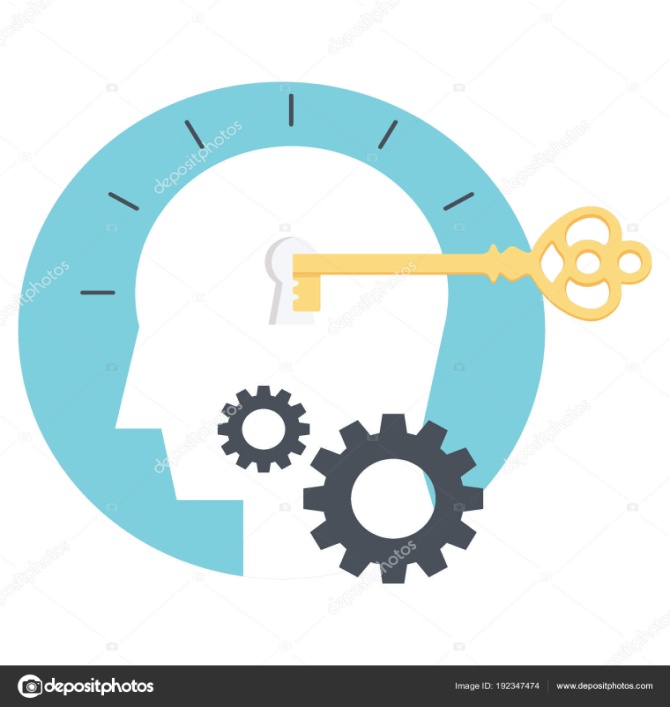 Spolek KLÍČE K BUDOUCNOSTI
Autoři: 	Veronika Srpová
		Karolína Panušová
		Zina Novotná
		Ondřej Zacha
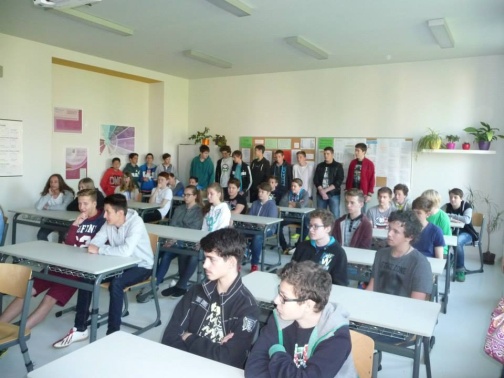 Představíme
Efektivní techniky žákům 2. stupně ZŠ

Upořádáme workshop k osvojení nových forem učení

Vytvoříme brožury efektivního učení

Spolupráce s učiteli
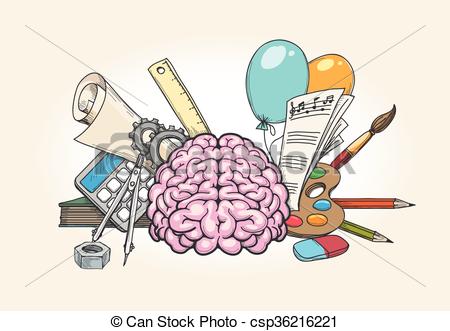 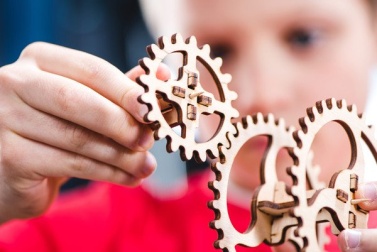 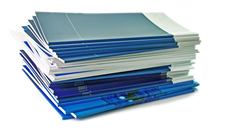 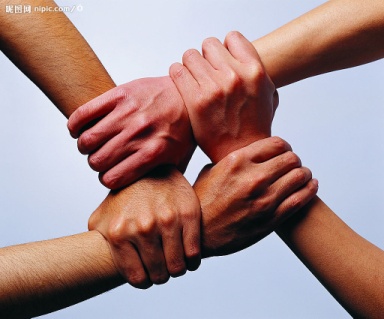 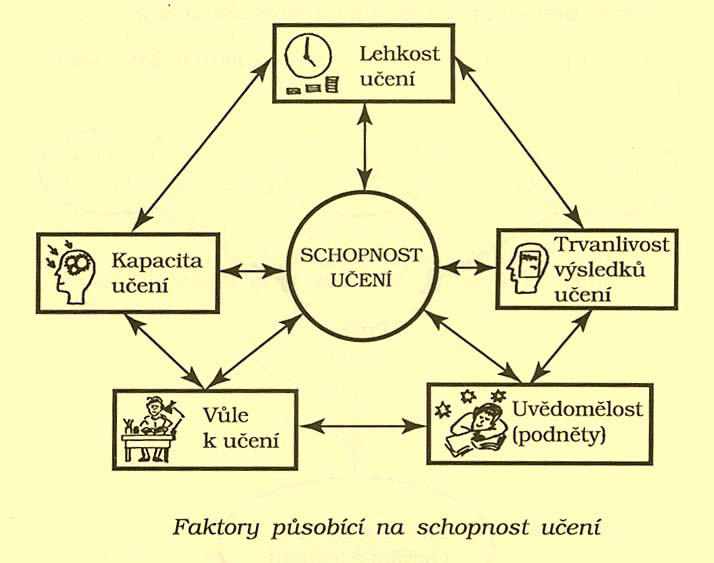 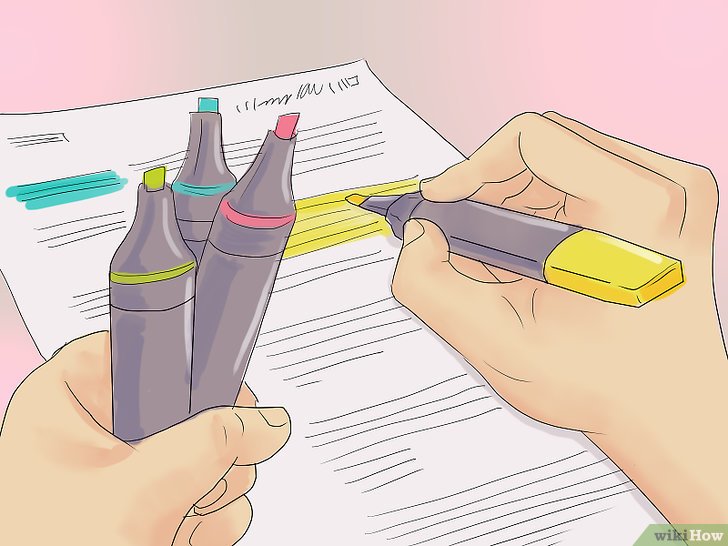 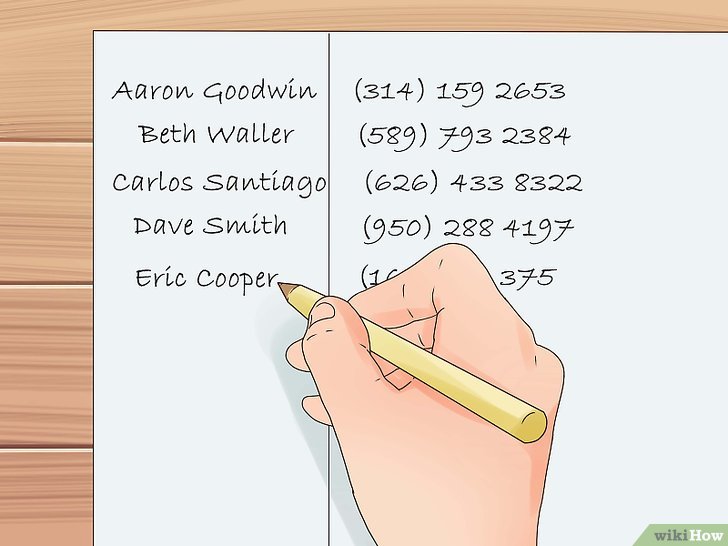 PROČ?
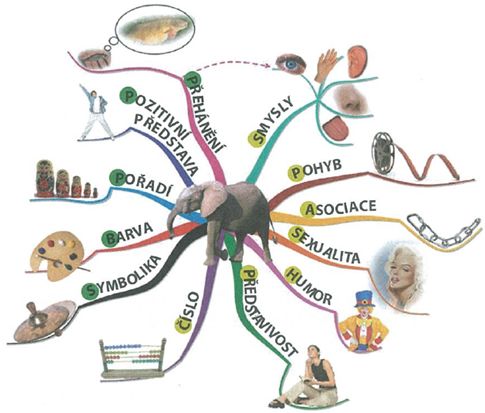 Učení v souladu s tím, 
co bylo zjištěno o učení

Využívat co nejvíce možností

Mozek potřebuje zábavu, barvy, smysly…

Správně dávkovat – plánování a zpracování učiva
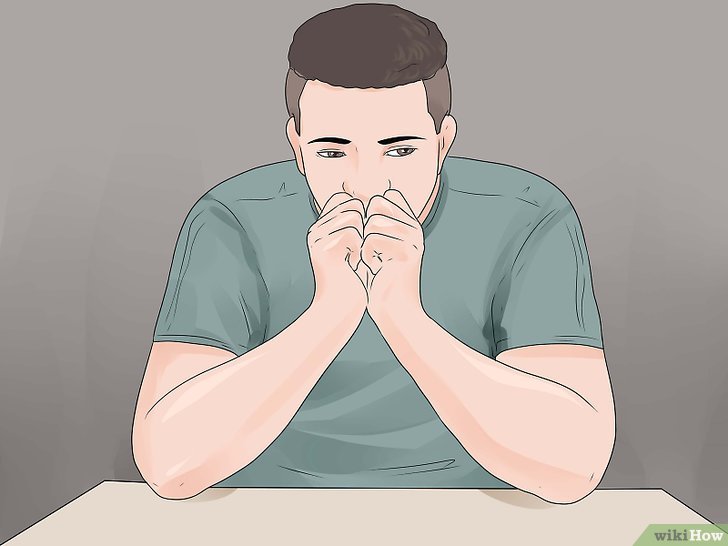 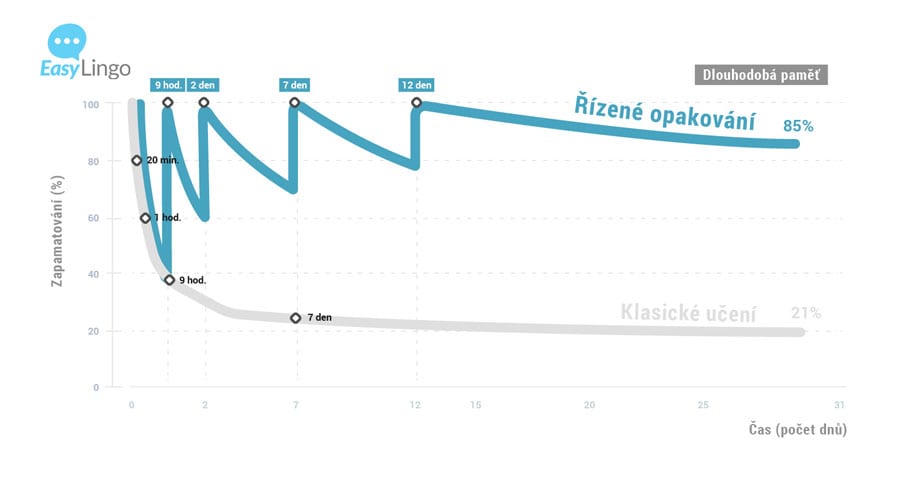 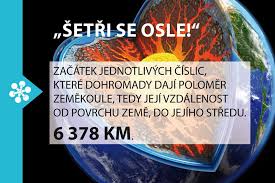 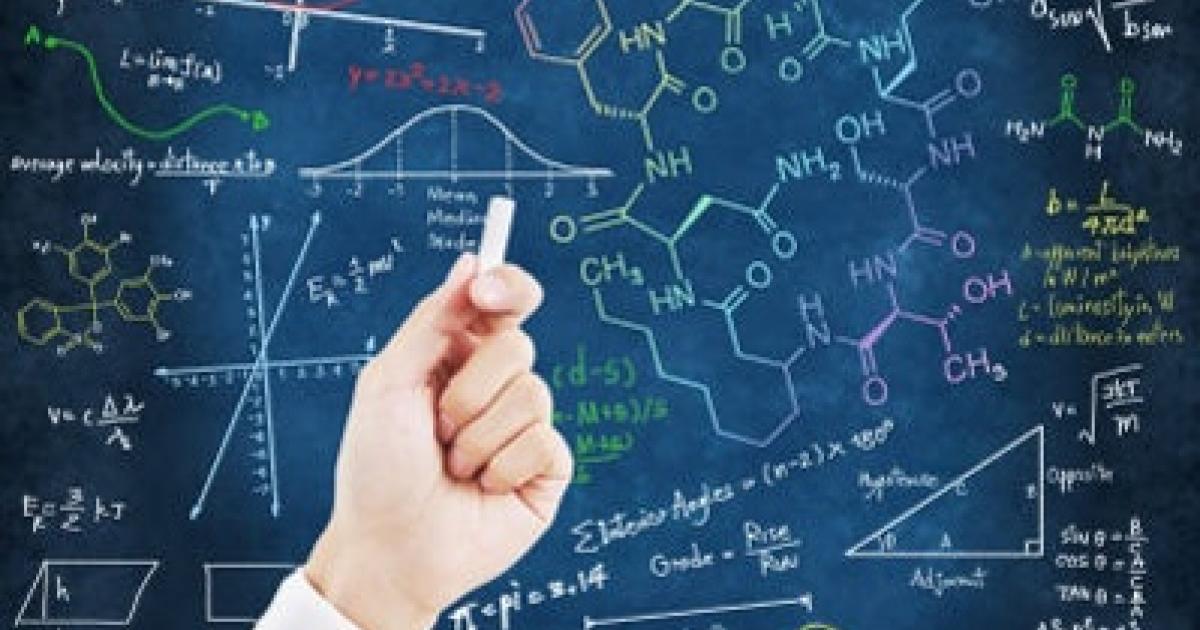 Čeho chceme dosáhnout?
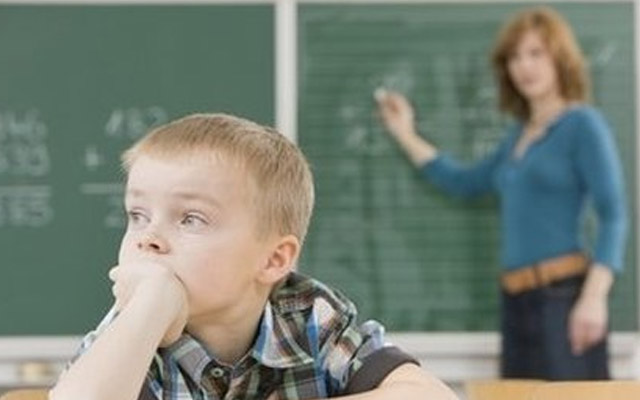 Zvýšení zájmu

Snadnost učení
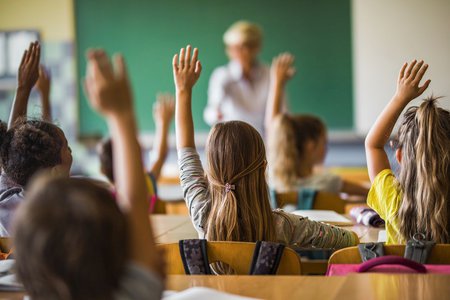 Lepší šance na 	další  vzdělávání

Úspěšnost
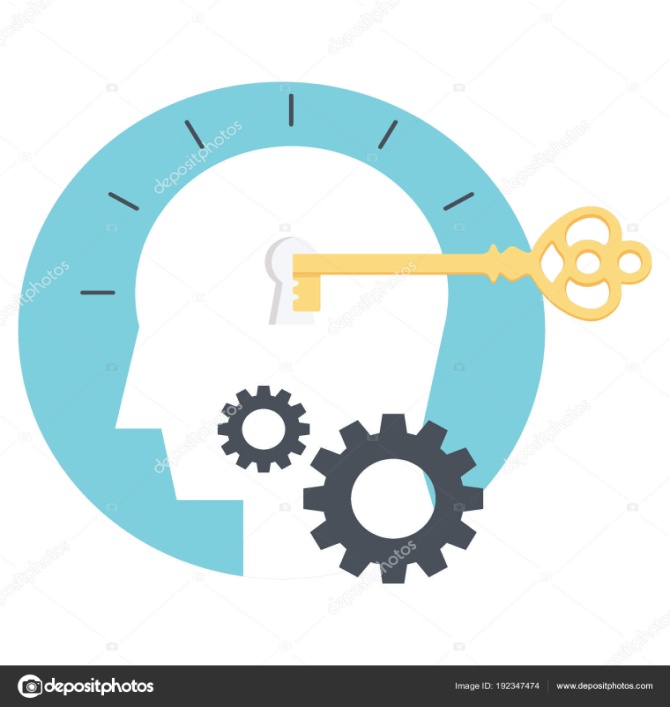 Spolek KLÍČE K BUDOUCNOSTI
DĚKUJEME ZA POZORNOST
Autoři: 		Veronika Srpová
		Karolína Panušová
		Zina Novotná
		Ondřej Zacha